KICKER STATUS G-2  meeting March 5, 2014
CALCULATIONS OF 3D FIELD CONTINUED
 the goal is to know the filed integrals through entire kicker, including the fringe fields.
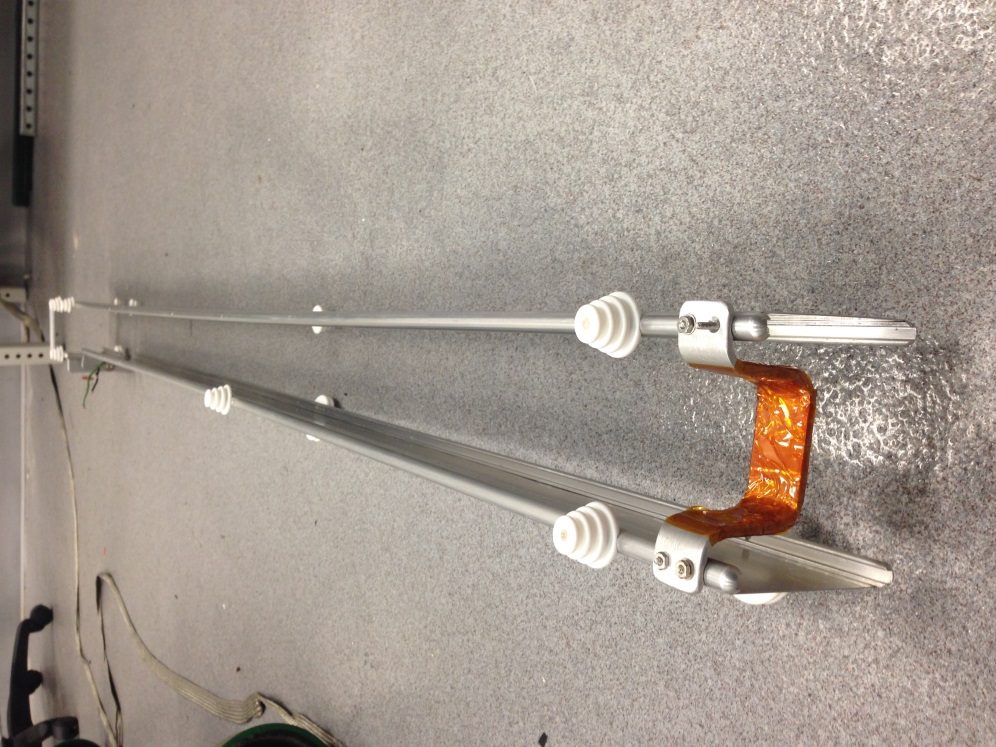 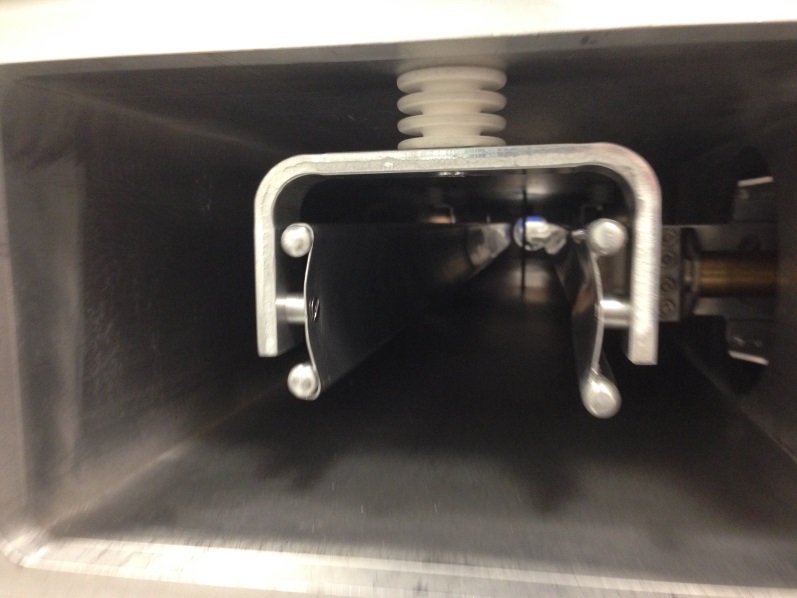 E-989 jumper; will be much thinner
E-821 Model jumper;
In real kicker it is straight
2
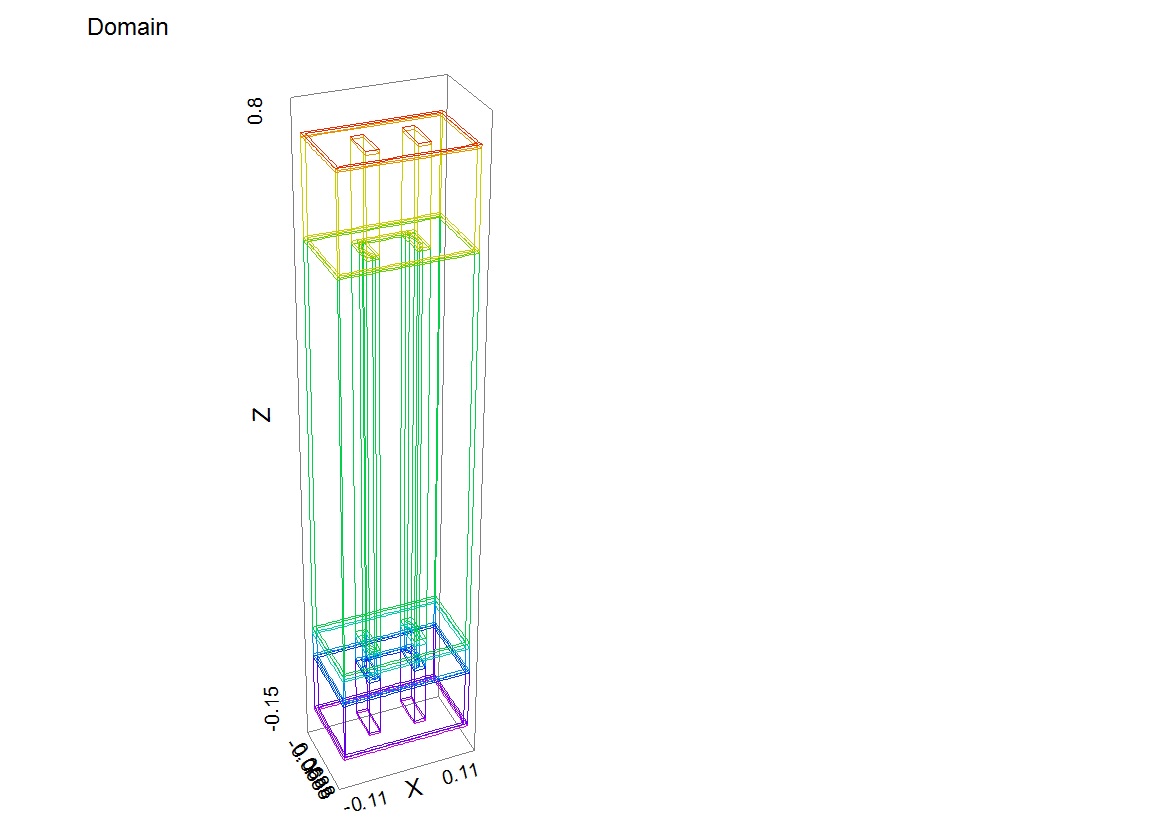 3D simplified model in FlexPDE
Regions with denser
mesh
Input plane with a gap in plate at one side
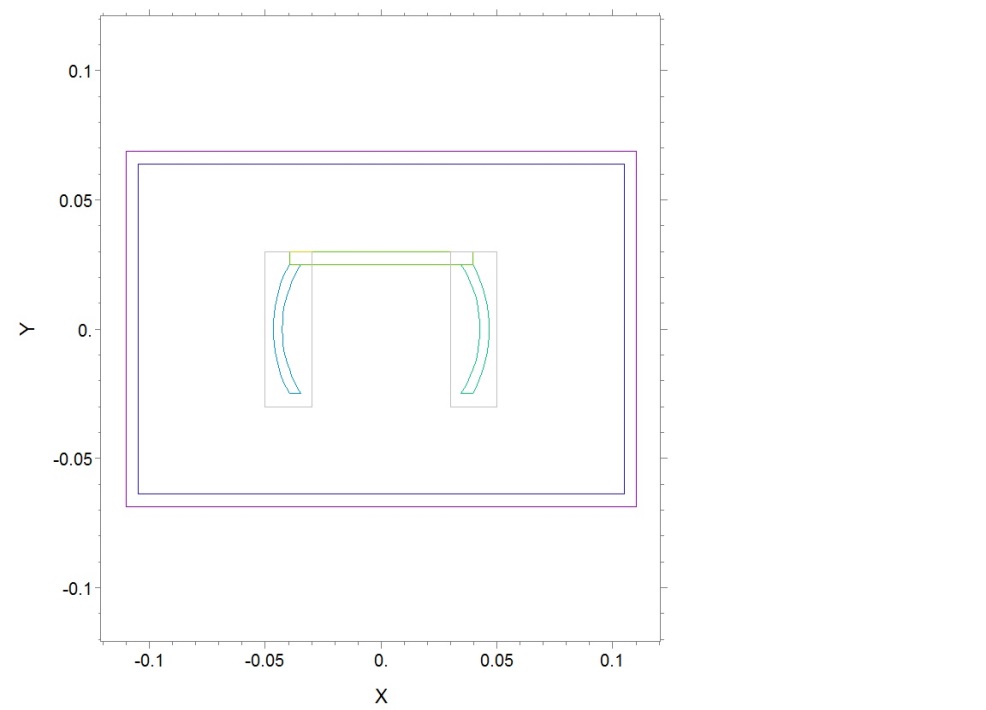 Simplified jumper;
 shape will be adjusted
Length of model reduced to ~80 cm for lowering the number of nodes in a model;
 slightly asymmetric in z
3
Voltage applied to the gap in the kicker loop
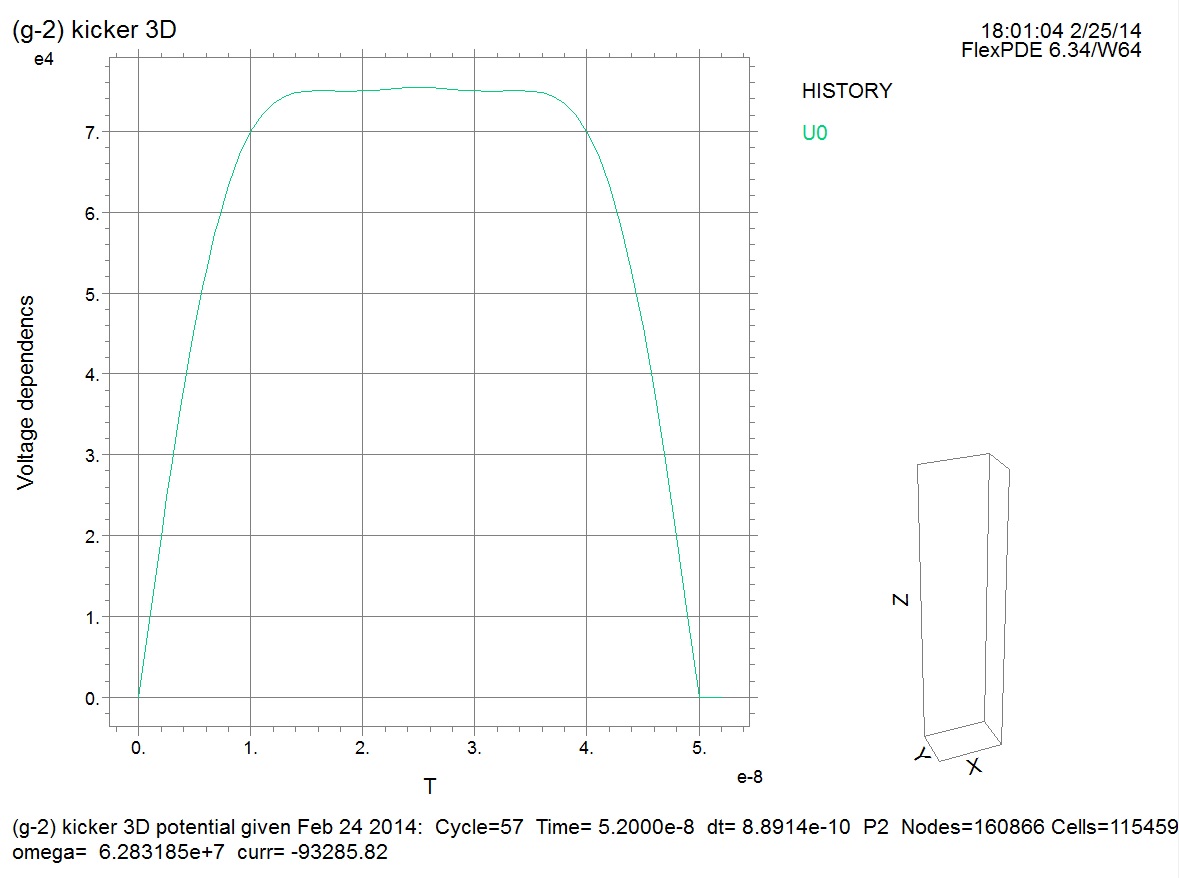 50 ns
4
Components of vector potential during the pulse rise
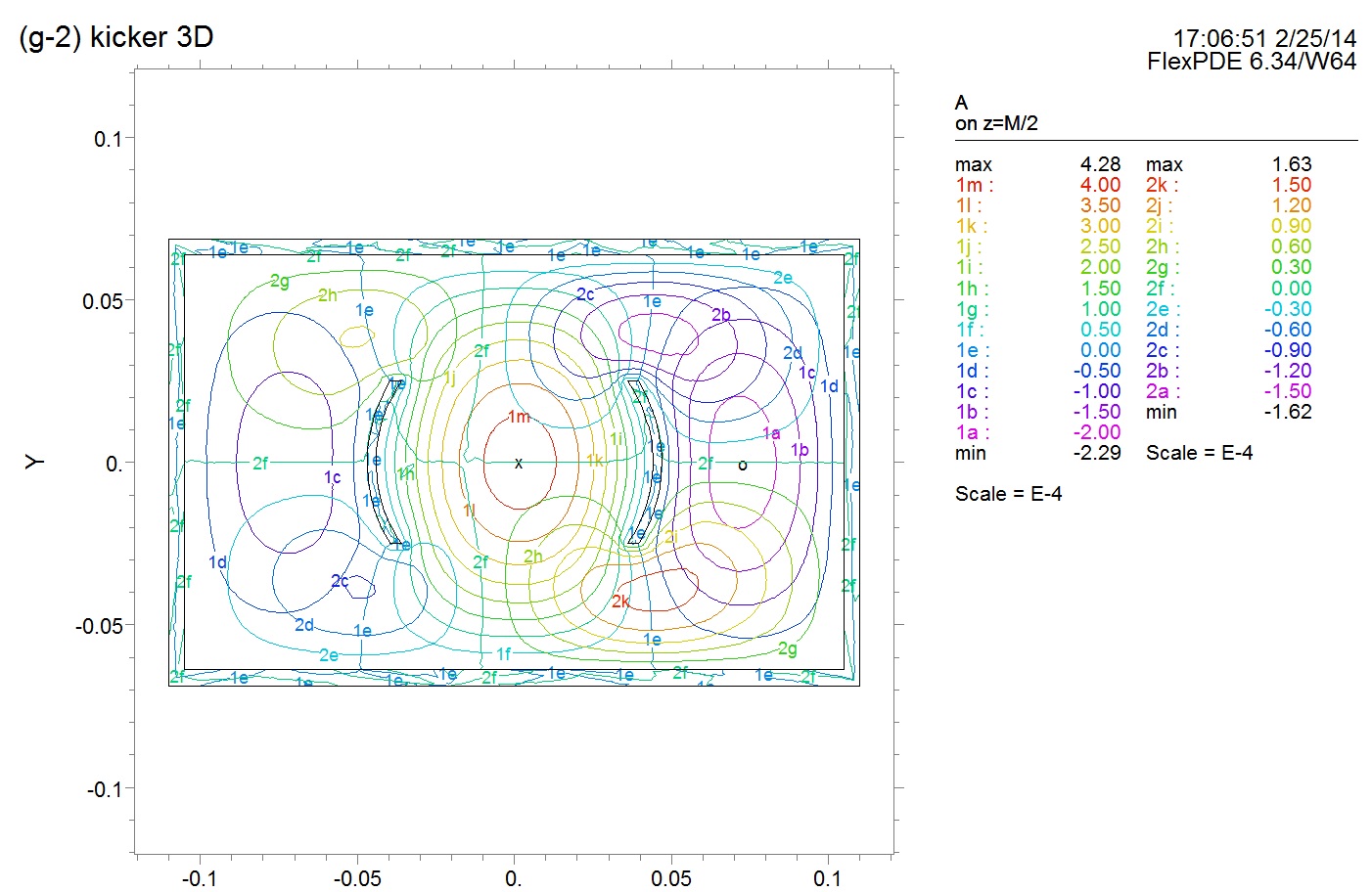 Dimensions are in meters –here and below
5
Calculation carried with 2D/3D FlexPDE
Time dependent case, exciting pulse with τ ~ 50 ns
3D
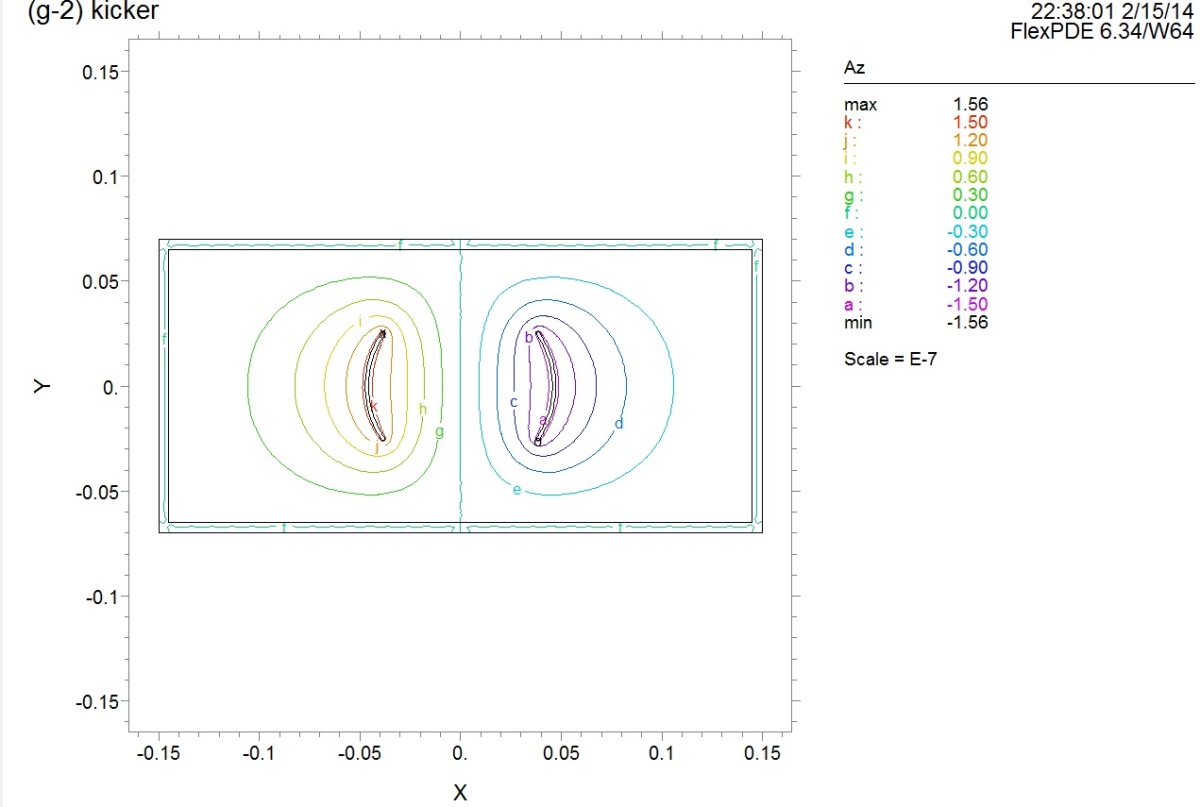 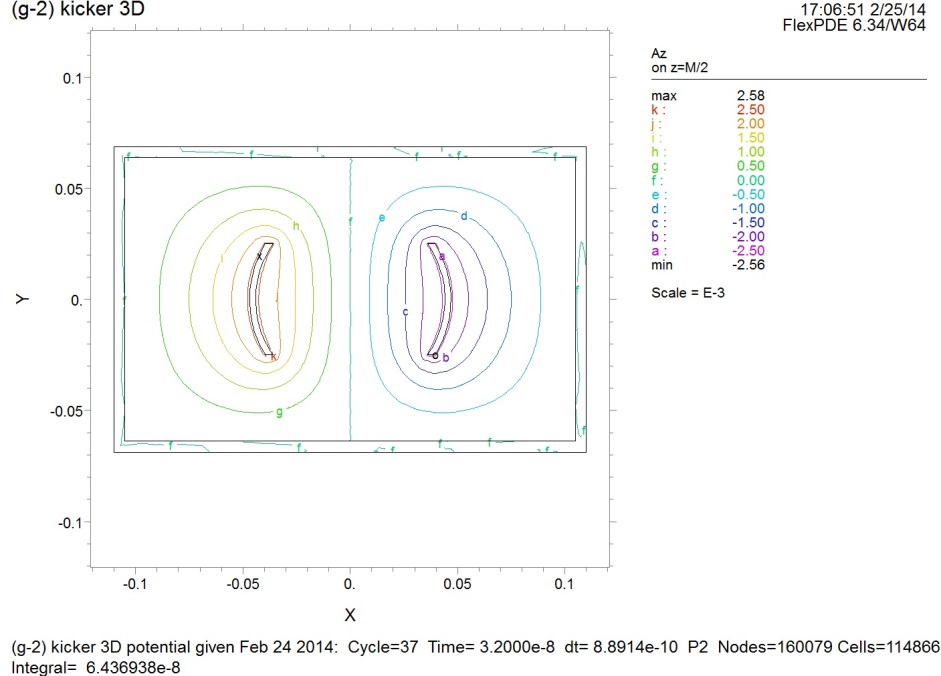 2D
Lines of magnetic field
Chamber cross section is slightly different in 2D and 3D model –just historically
6
Vector fields for 3D and 2D kickers
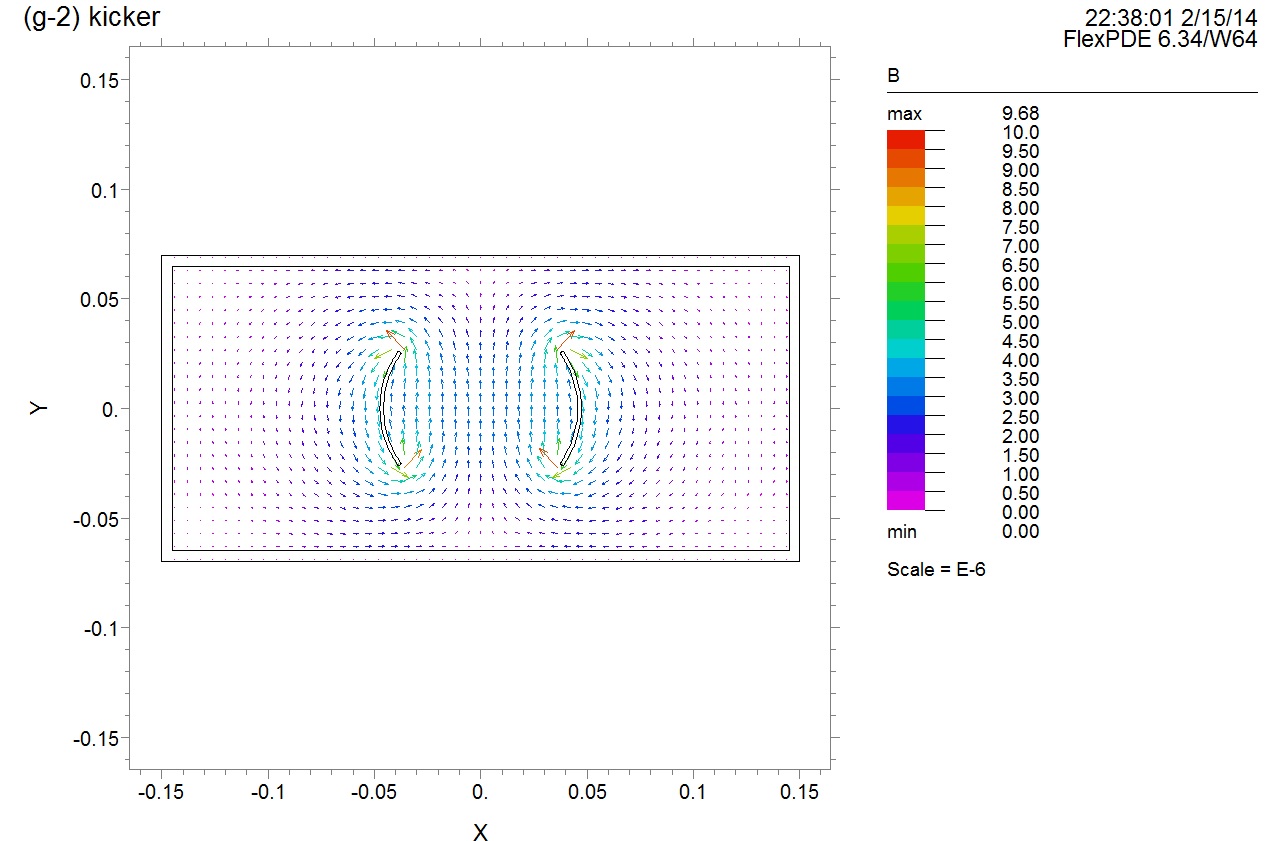 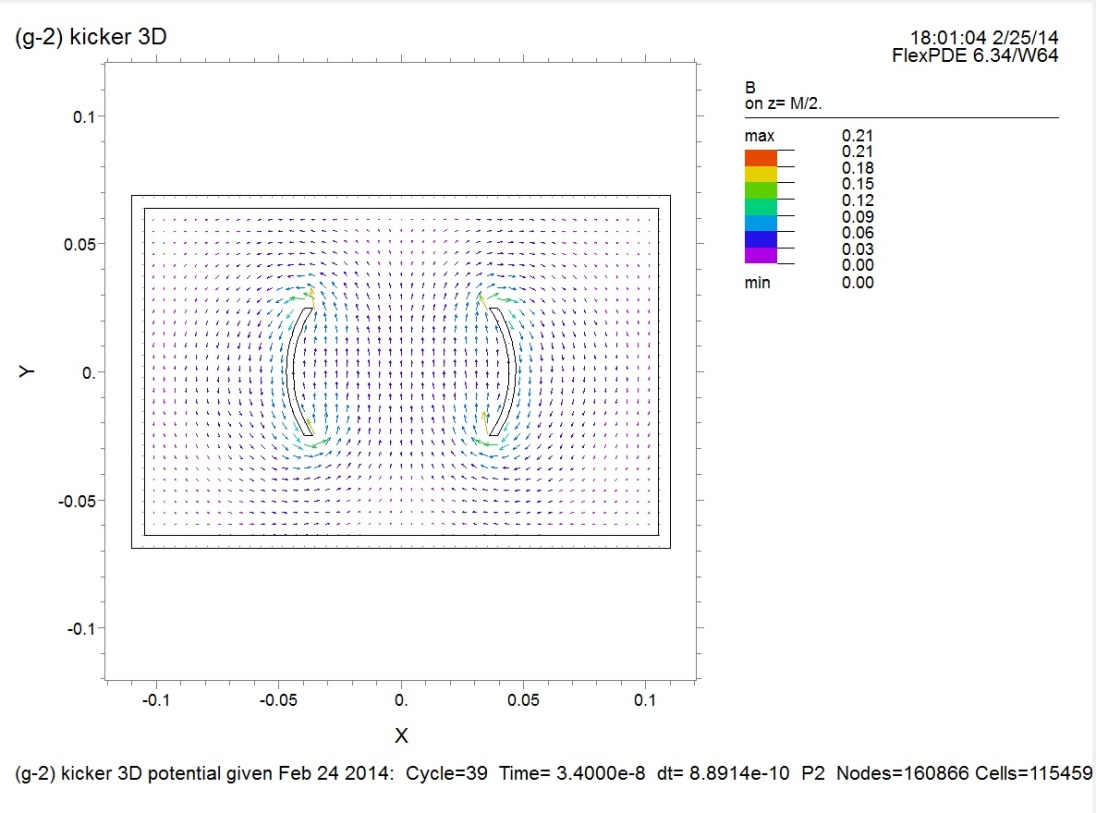 7
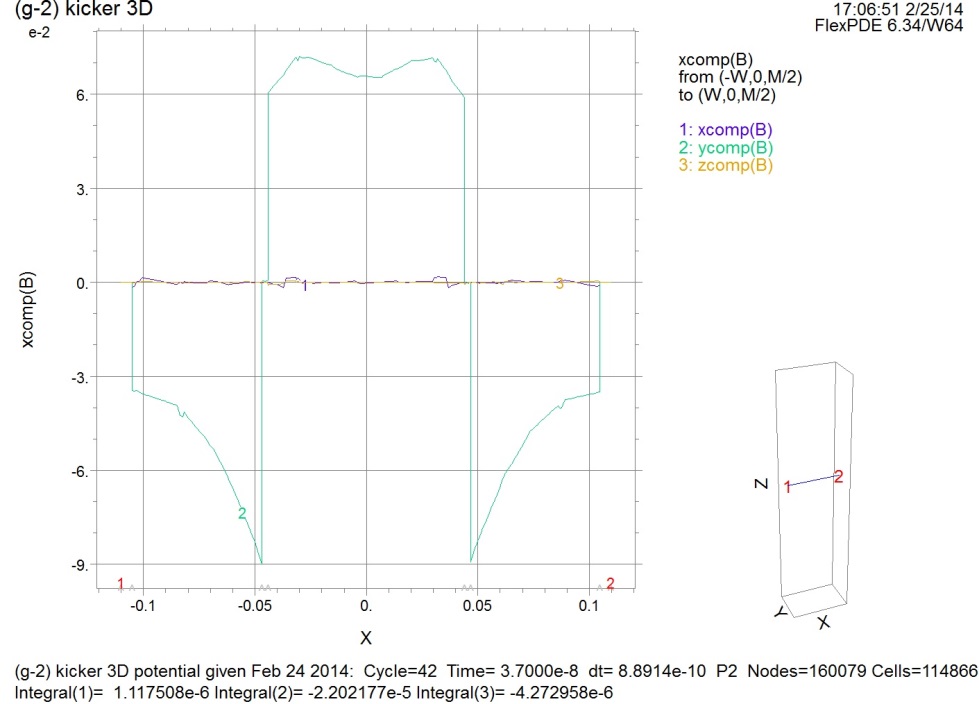 Elevation of vertical component of the field across the chamber for 3D

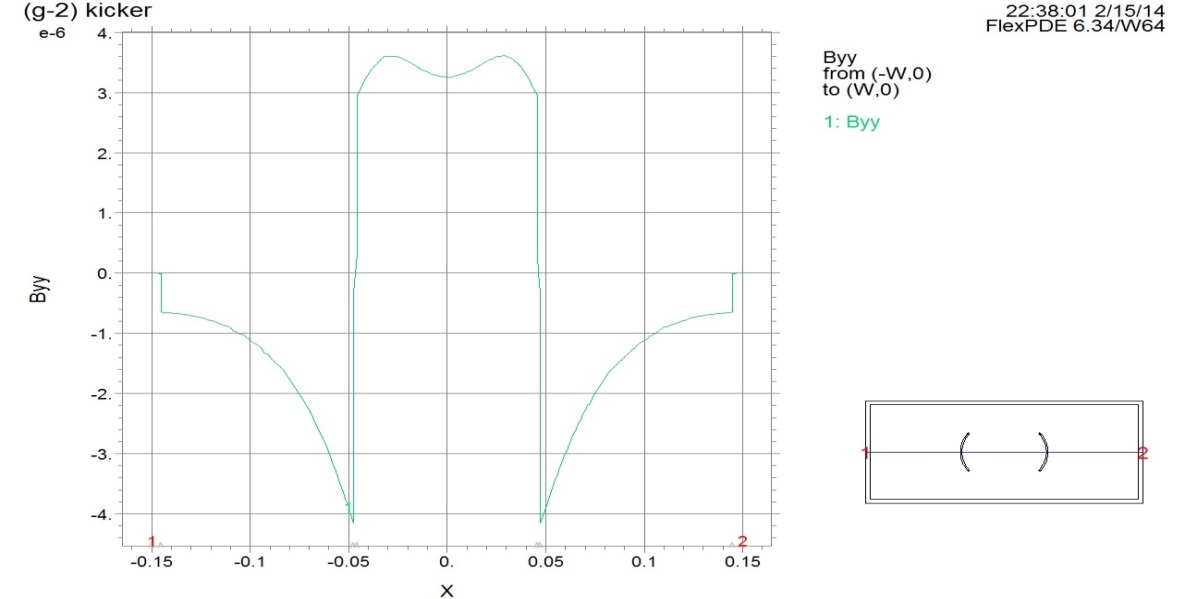 Elevation of vertical component of the field across the chamber for 2D
      
8
Field around the jumper bar
Median plane
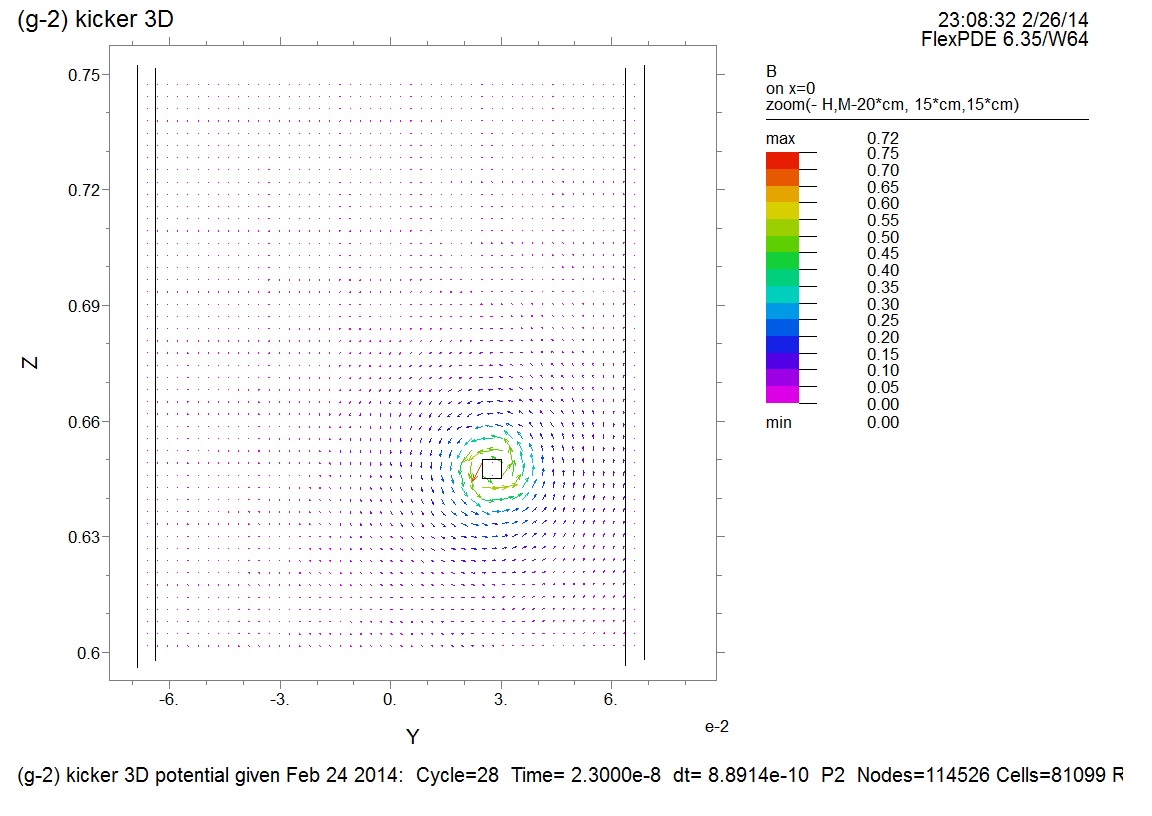 meters
meters
9
Elevation of Bx, By and Bz along z (central line)
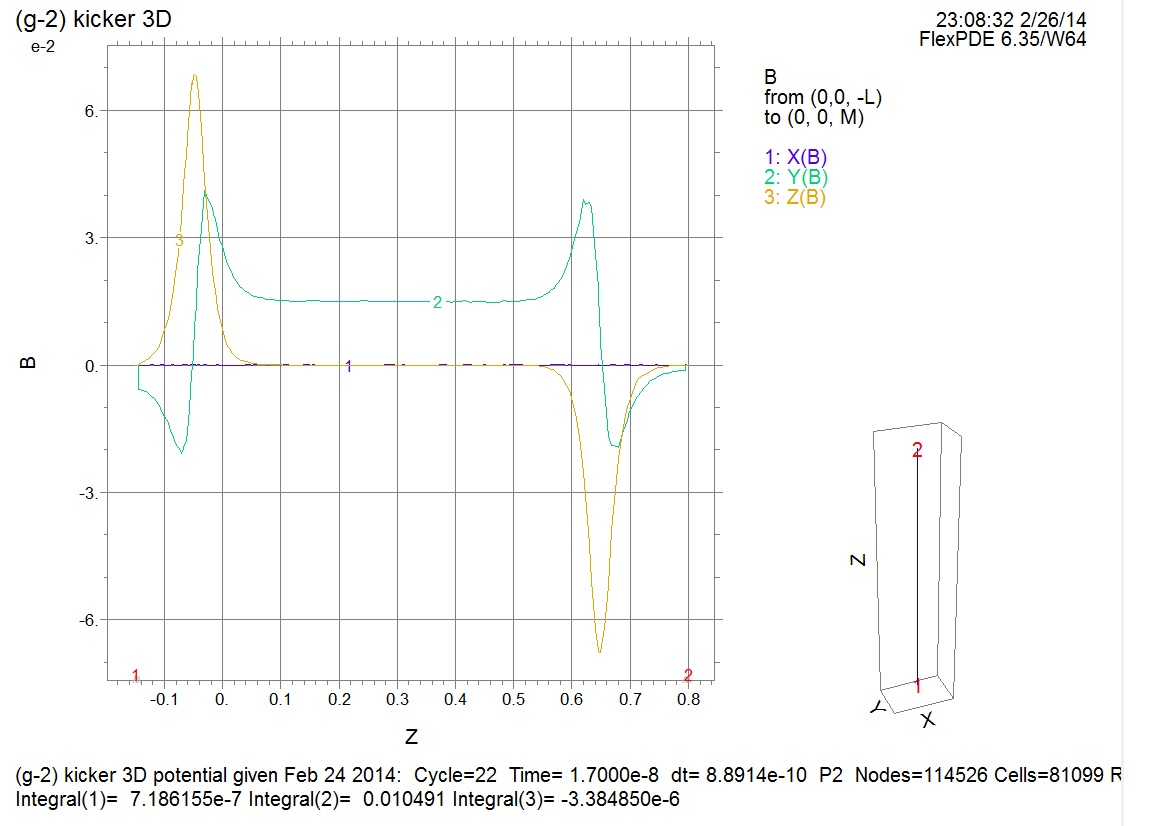 By (vertical working field)
Bz; this component rises substantially while trajectory is higher; ~1/r  law
But integral of Bz is below 1/1000 of main field, By integral
10
Integrals of field components along z-axis
In a future it will be possible to generate the 3D field map for the regions around the jumpers

Model will be developed further 

We  expect some (not big likely) perturbations of the beam motion by the fringe fields, however –the reason is that the beam current is rectangular to the current running in a jumper
11
HARDWARE
Resistor block serving for precise regulation of heating
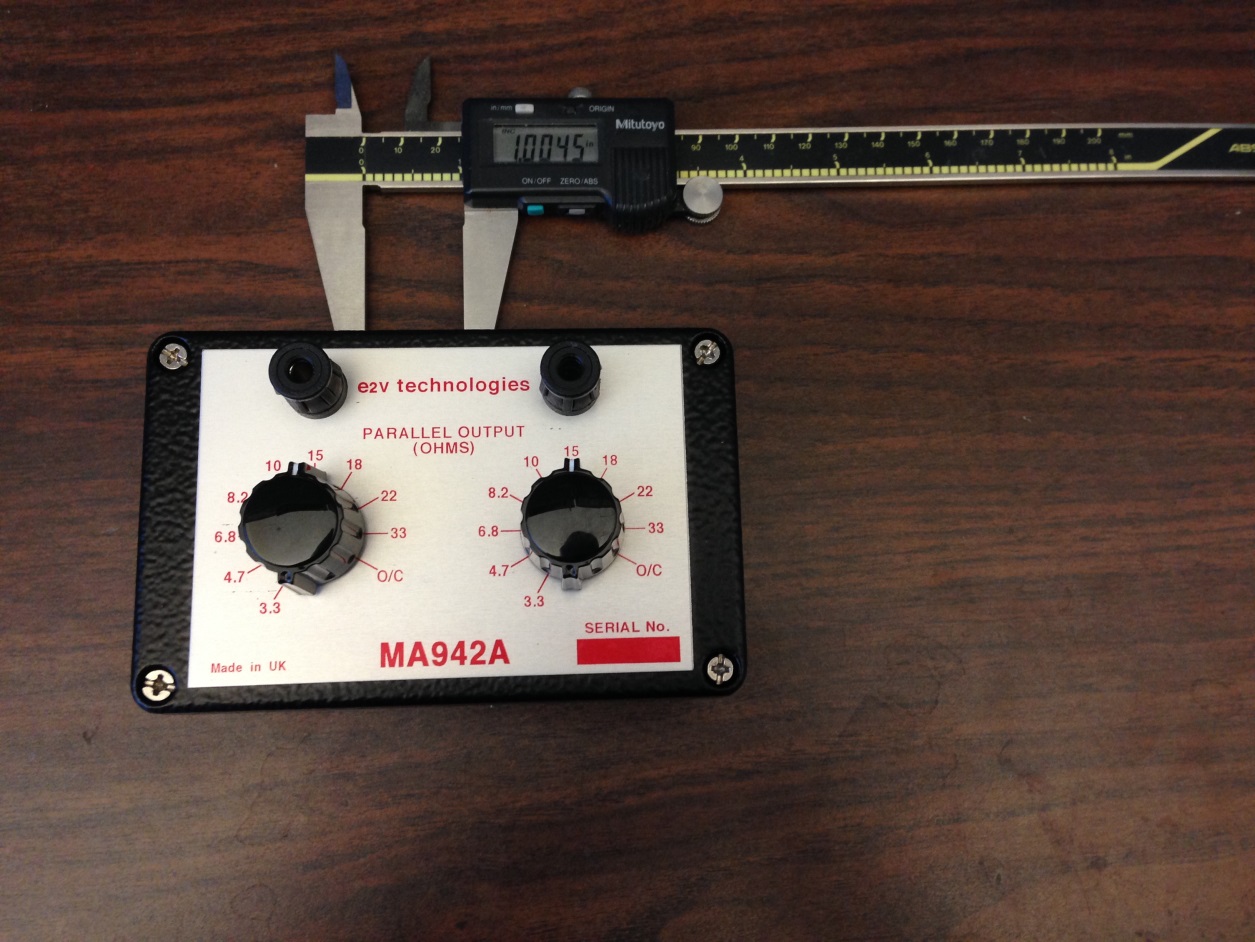 Arrived Feb 14 2014
12
New thyratron CX1725X
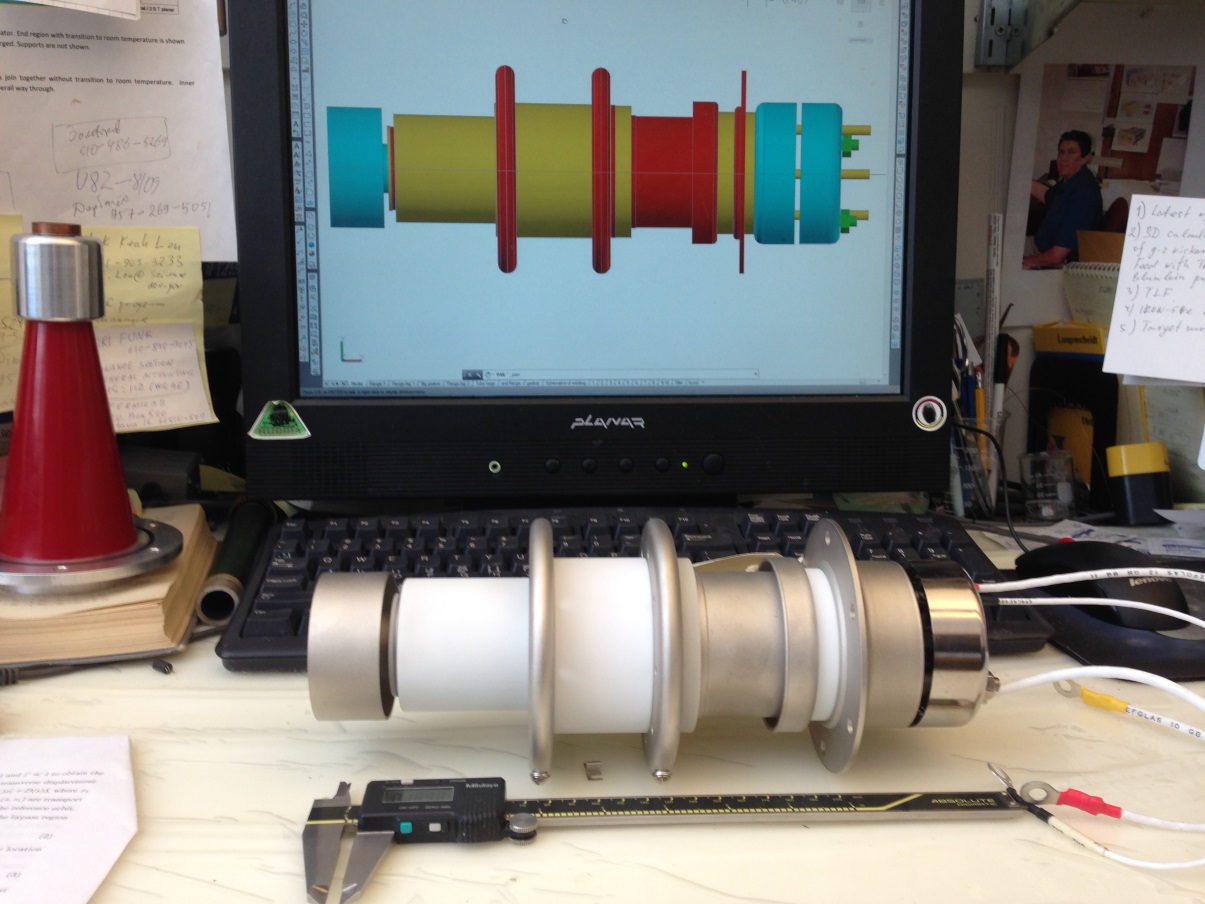 Arrived Feb 28 2014
13
Housing for new thyratron with transition flange for testing in existing triaxial line
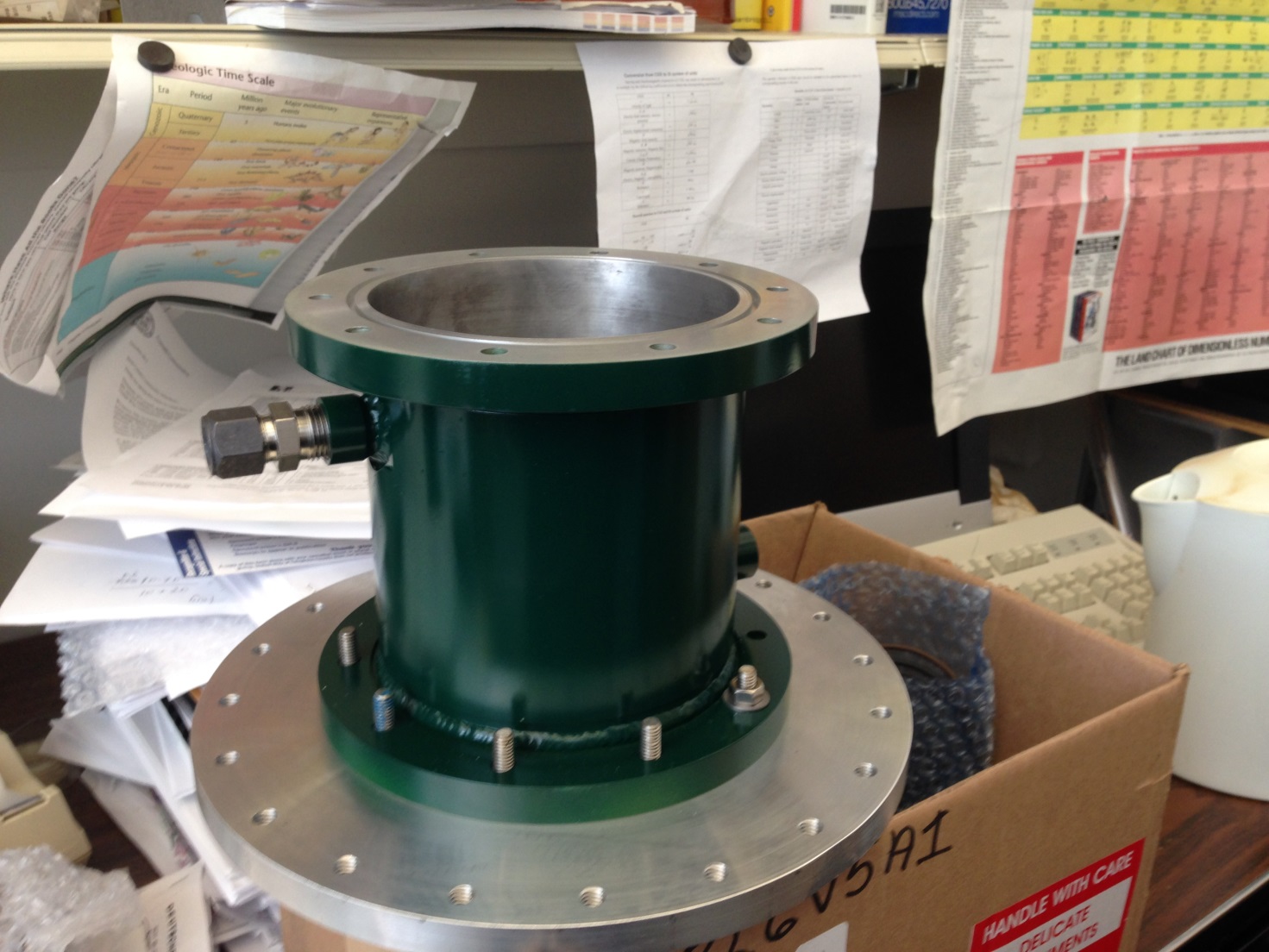 This housing will be used in a final design
14
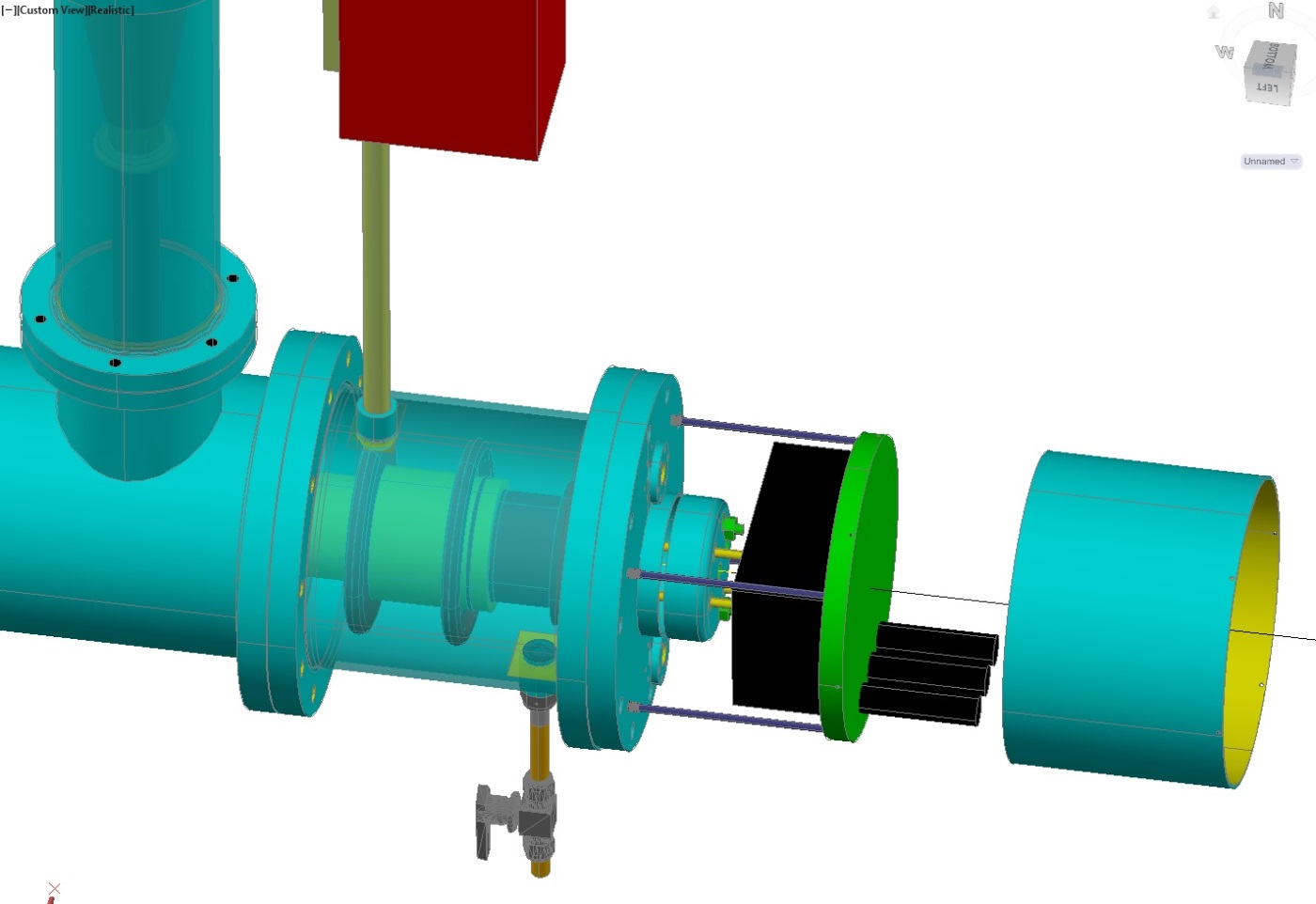 Resistor regulator for reservoir (from slide 12)
Triaxial line
Thyratron
Cover
Housing
15
New load resistor
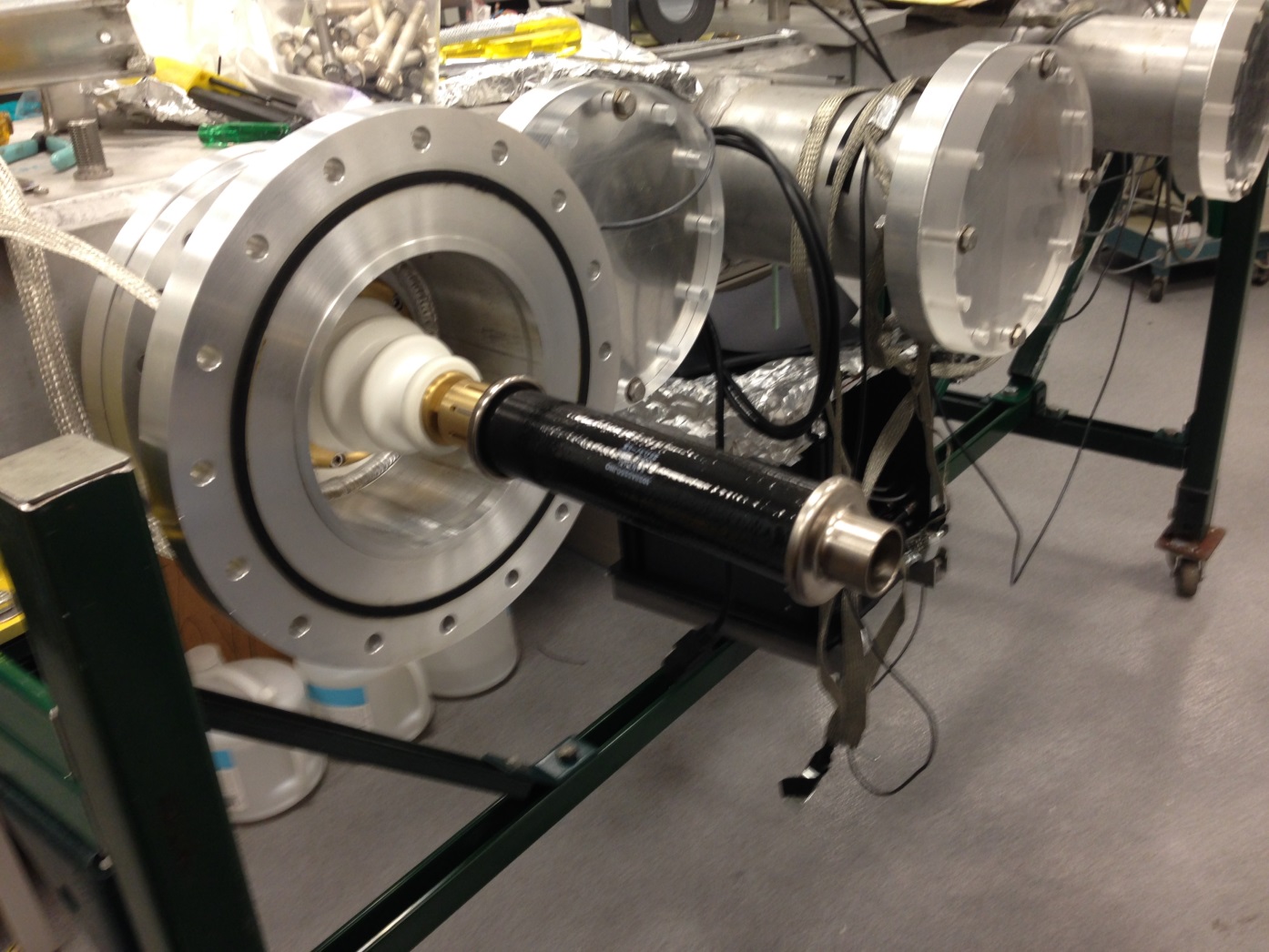 Arrived March 4 2014
16
STATUS
Parts for insulating of pulser ground from the chamber are in a process of installation

New thyratron housing with transition flange is manufactured, the flange holding a thyratron itself  is in a machine shop

Drawings for the final version of pulser and kicker - in progress; 

Resurrected calculations with FlexPDE  3D; edge fields are under evaluation 

HFSS code is in study 

It is good to equip all inputs with T-ees -for easy  change  the kicker polarity

Plates for E-821 kicker are in hand, so measurement with the same coil and the same feeding current could be arranged in a future 

Longitudinal field distribution for the fringe field  evaluation will be done in a future
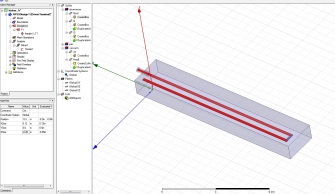 17
THE END
18
CURRENT/FIELD RATIO


Calculated on the basis of the field value at center with respect to the current density integral over the electrode cross section in each case


E-821:   1kA generates ~35 Gauss
E-989:   1kA  generates  ~60 Gauss

This ratio reflects the difference in perimeters; one could see from slides #6,#7 that the field is about the same for E-821 and E-989, which means that the current density at the surface of a metal is the same. 
 (total current) ≈ (current density) x (skin depth) x perimeter

So E-989 is 60/35=1.7 times more effective for the field created per feeding current

3D calculations are in progress
A.Mikhailichenko Feb 19 2014
19
ADDENDUM
ABOUT POSSIBILITY TO SWITCH POLARITY OF THE KICK
Access to the commutation through the flange of T-jouint
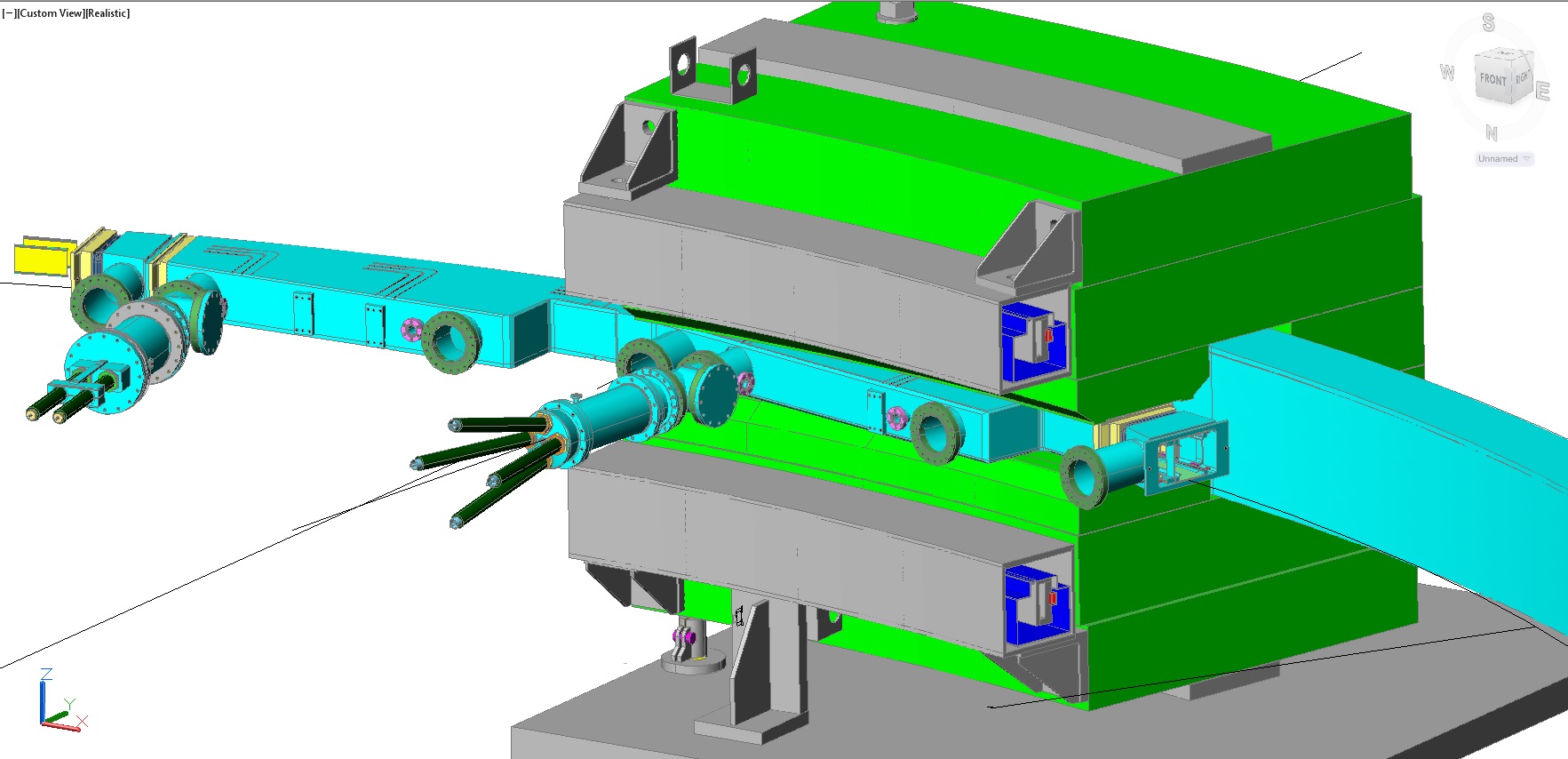 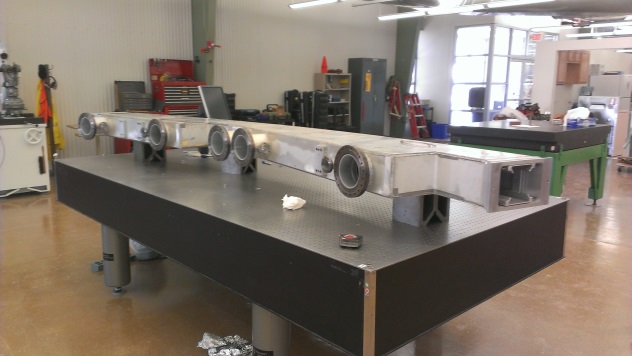 These T-s allow switching polarity
without removing the chamber in ~1day
A.Mikhailichenko Feb 19 2014
20
The flip of polarity might be required for run with negatively charged muons
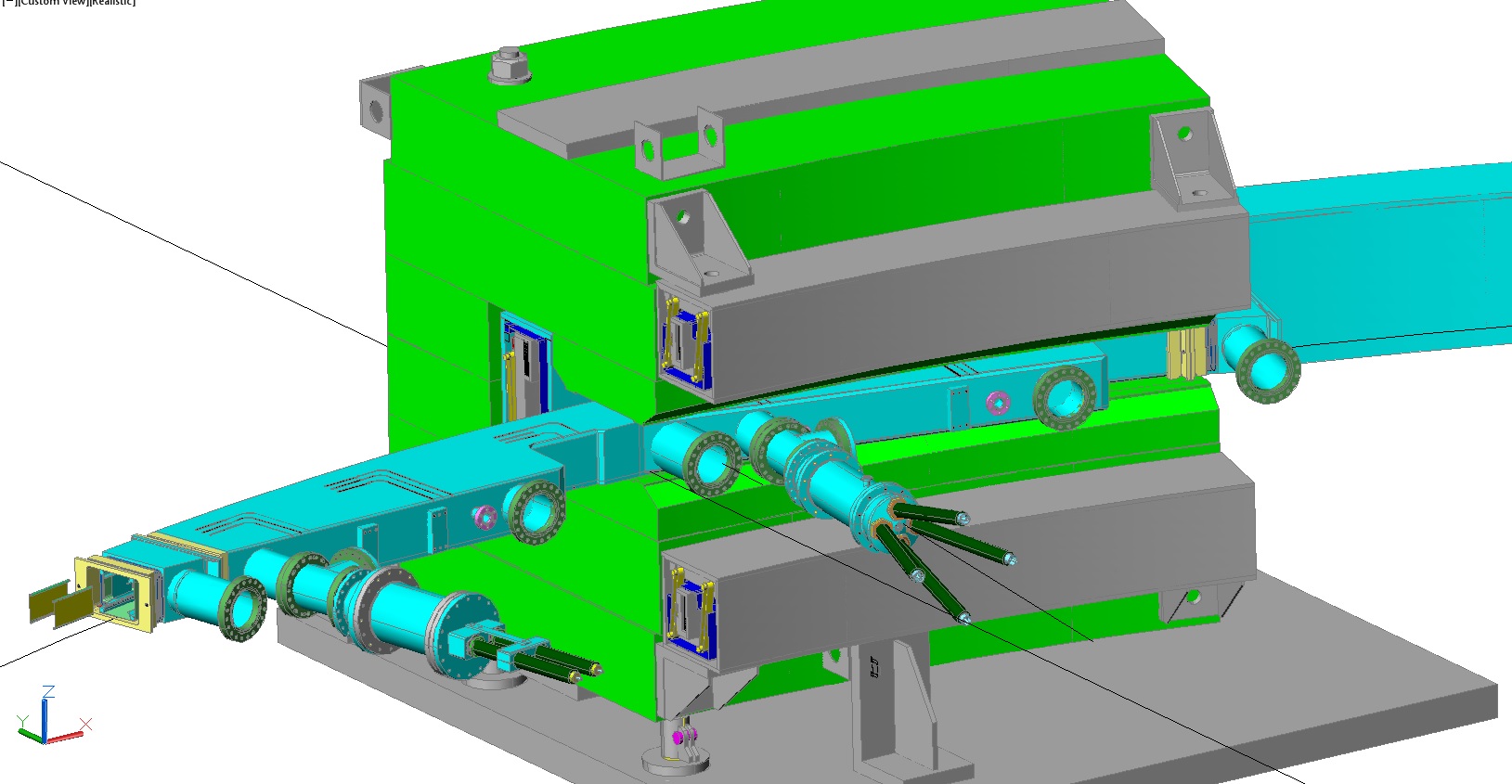 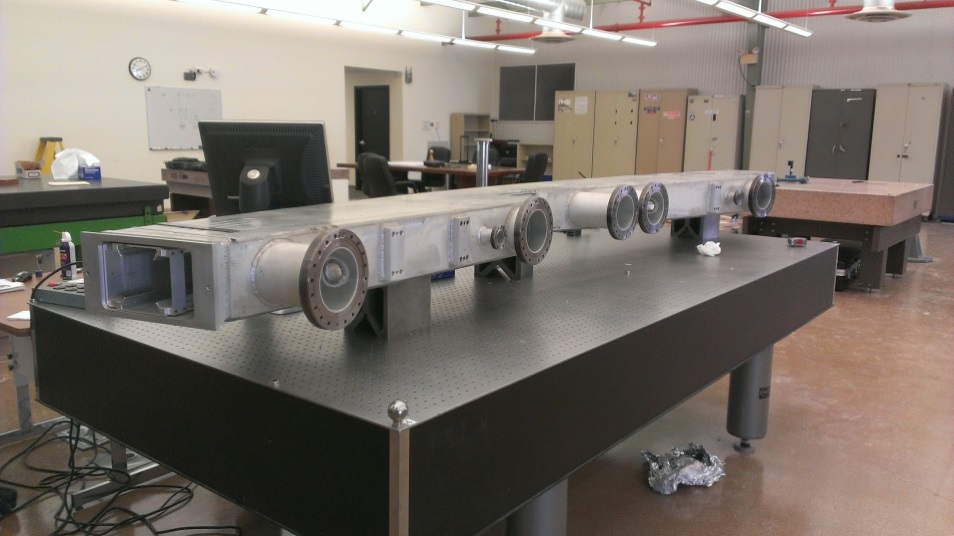 T-ees
A.Mikhailichenko Feb 19 2014
21
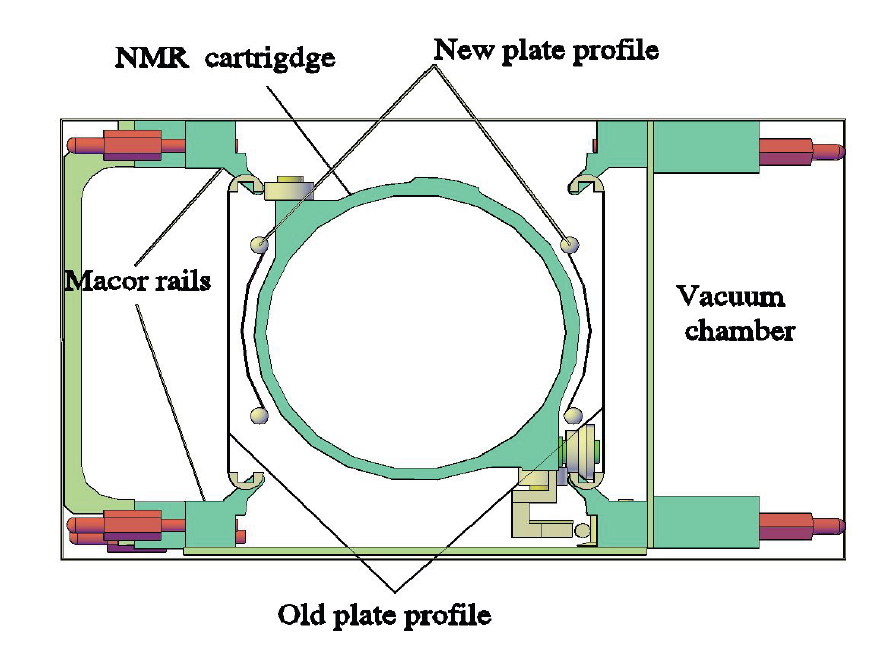 There is no room
for play with the shape
of plates
22